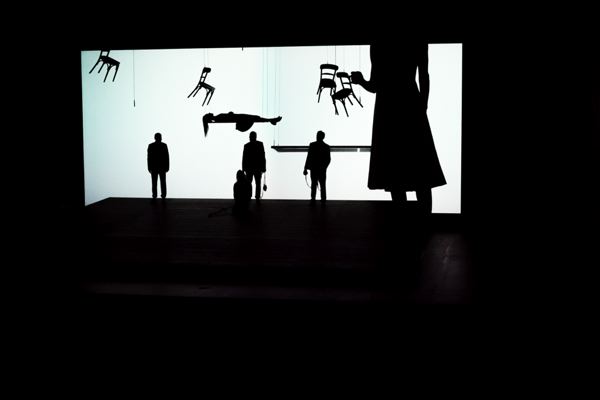 Metapher des Schattens, um die sinnliche Erfahrung des tanzenden Subjekts nachzudenken
Claire Vionnet
FNS Doc.ch
Vincent Barras, IUHMP
Christina Thurner, ITW
[Speaker Notes: Schatten im ZT
Metapher des Schattens um die sinnliche Erfahrung des tanzenden Subjekt nachzudenken
«sens» in french: 
Richtung 
Sinnlickeit
Bedeutung]
Feldforschung3 Begegnungsmodus
7 Produktionsprozessen mit 3 Companien aus Lausanne und Bern
Eigenes Training 
Tanzverein AVDC
BühnenästhetikenMassimo Furlan, Nicole Seiler, Derothfils
Dis-kontinuität:

Freie Szene
Interdisziplinarität
Von Konzept zur Form
Physikalität liegt nicht im Hauptfokus
Theoretische Auseinandersetzung 
Unterschiedliche Hintergrund und Karrieremomente
Anthropologische Themen
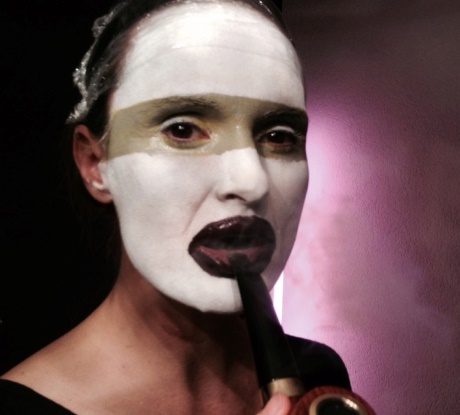 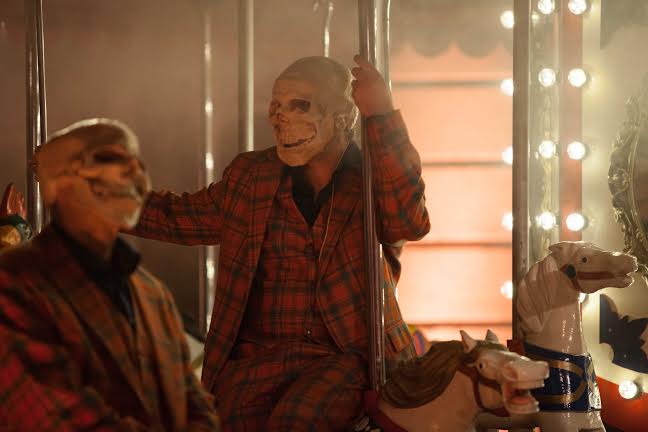 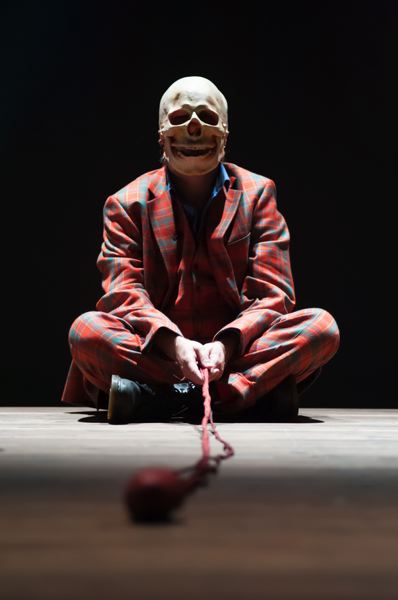 Metapher des Schattens
Materialität der Schatten
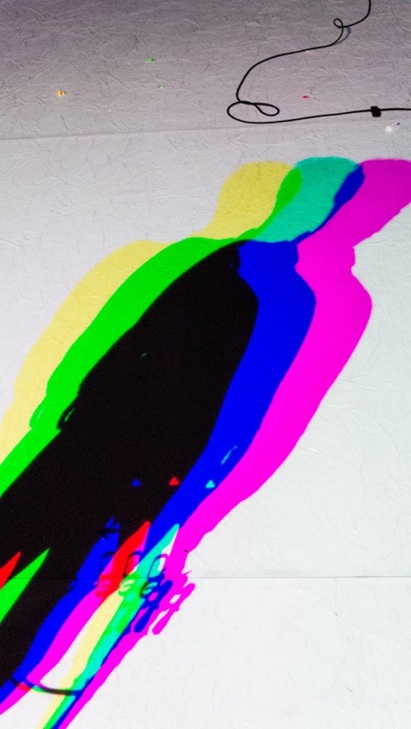 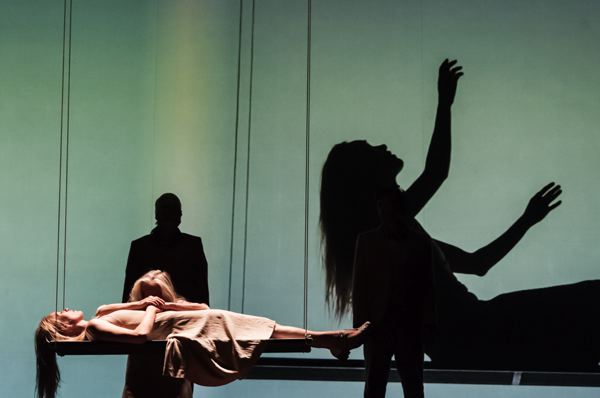 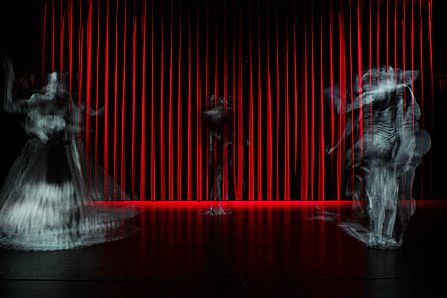 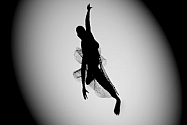 [Speaker Notes: Un jour. 49 :30
Wilis : 10.03
Shiver : 30 :18

Photos Copyright: Nicole Seiler_Shiver
	      DeRothfils_Park
	      Massimo Furlan_Un Jour]
4. Schatten der Anderen
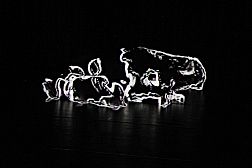 [Speaker Notes: Photos Copyright:  Massimo Furlan_Un Jour]
5. Die Körper im Schatten
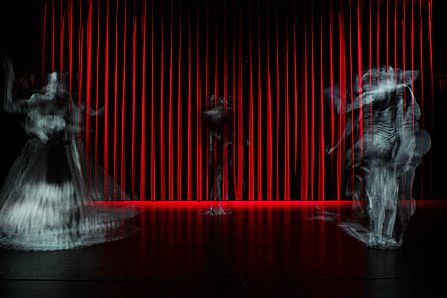 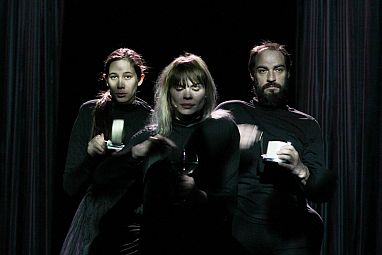 [Speaker Notes: Photos Copyright: Nicole Seiler_Shiver]
6. Schatten der Geste
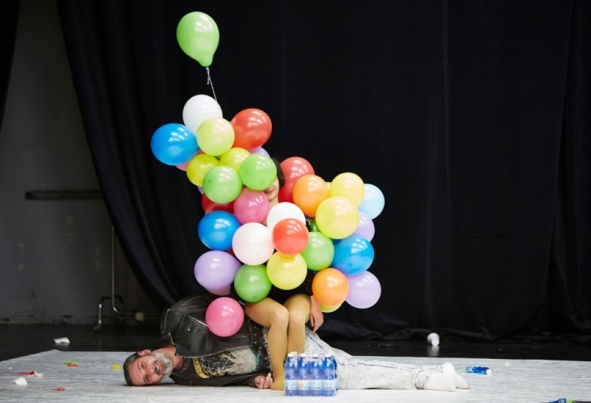 [Speaker Notes: Photos Copyright:  DeRothfils_Park]
7.
Schatten des Lebendigen
[Speaker Notes: Photos Copyright:       Massimo Furlan_Un Jour]
8. Schatten der Zukunft
[Speaker Notes: Photos Copyright: Simone Aughterlogny, After Life]
Ethische Frage in der darstellenden Ethnographie
Konflikte mit Gesprächspartner
Anonymität
Instrumentalisierung der Worten 
Kein Rahmen für alternative Interpretationen
 Machtverhältnisse zwischen Forscher und Gesprächpartner
Welcher Zugang zur Erfahrung des Anderen?
Interviewmethode: Logozentrismus
Alternative: Ausgang aus meiner eigenen körperlichen Erfahrung
“Lying on the back, eyes closed, I breathe out. Palms toward the sky, arms are resting along the body. Muscles are released. I breathe in - retain my breath a few seconds - and breathe out. My body sinks into the floor. It is fresh. It cools my body still hot after this warm summer day. I feel points of connection with the floor: sit-bones, lumbar vertebra, neck, right heel. I open the mouth, chew, suck my gums, rub my cheeks making small circles with my fingers. I release the muscles of my face.
I remember the discussion with Diane this morning. Her constant bodily pains. I breathe in. Every morning, it is a fight to wake up her body. Circling my arms in an arc across my pubis, I stretch out my right arm on the left side. After fifty years of dancing, she has to relax what she sometimes calls a “carcass”. I breathe out. She tells me that it is better to dance, movement helps her forgetting the pain. I feel a twist in my chest. I move my right leg in the opposite direction. I stretch out my fingers and toes until the opposite ends. I breathe in - hold- release. My breath has slown down”
Ethnographie über den Anderen 
 
Anthropologie aus (à partir de) einer gemeinsamer Erfahrung